Door sign for BSL1 lab room that does not require any
introduction
2020-XX-XX
<ROOM NAME>ANA Futura common lab
Room responsibles:

First and last namefirstname.lastname@ki.se
Phone number: 08-524 XXX XX
First and last namefirstname.lastname@ki.se
Phone number: 08-524 XXX XX
First and last namefirstname.lastname@ki.se
Phone number: 08-524 XXX XX
Door sign for BSL1 lab rooms that require introduction
2020-XX-XX
<ROOM NAME>			
ANA Futura common lab
Introduction is required before first time use.
Please contact room responsible for access:

First and last namefirstname.lastname@ki.se
Phone number: 08-524 XXX XX
First and last namefirstname.lastname@ki.se
Phone number: 08-524 XXX XX
First and last namefirstname.lastname@ki.se
Phone number: 08-524 XXX XX
Door sign for BSL2 lab room that require introduction
2020-XX-XX
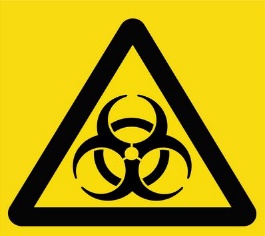 <ROOM NAME>			
ANA Futura common lab
Introduction is required before first time use.
Please contact room responsible for access:

First and last namefirstname.lastname@ki.se
Phone number: 08-524 XXX XX
First and last namefirstname.lastname@ki.se
Phone number: 08-524 XXX XX
Sign to be placed on equipment in BSL1 lab that require introduction
2020-XX-XX
< EQUIPMENT NAME>
First and last name (owner)*Dept, Division or unit
Introduction is required before first time use.
Please contact room responsible for access:
First and last namefirstname.lastname@ki.se
Phone number: 08-524 XXX XX
Example
*MedH, Labmed, Clintec, Dentmed
2020-01-21
QPCR
Anna Andersson (owner)Labmed, Clinical Pharmacology
Introduction is required before first time use.
Please contact room responsible for access:
Kalle Kulakalle.kula@ki.se
Phone number: 08-524 888 88
Sign to be placed on equipment in a BSL2 lab that require introduction
2020-XX-XX
< EQUIPMENT NAME>
First and last name (owner)*Dept, Division or unit
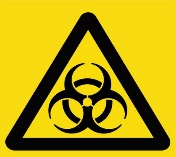 Introduction is required before first time use.
Please contact room responsible for access:
First and last namefirstname.lastname@ki.se
Phone number: 08-524 XXX XX
Example
*MedH, Labmed, Clintec, Dentmed
2020-01-21
CRYOSTAT
Anna Andersson (owner)Labmed, Clinical Pharmacology
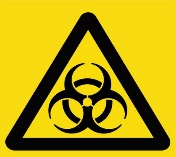 Introduction is required before first time use.
Please contact room responsible for access:
Kalle Kulakalle.kula@ki.se
Phone number: 08-524 888 88